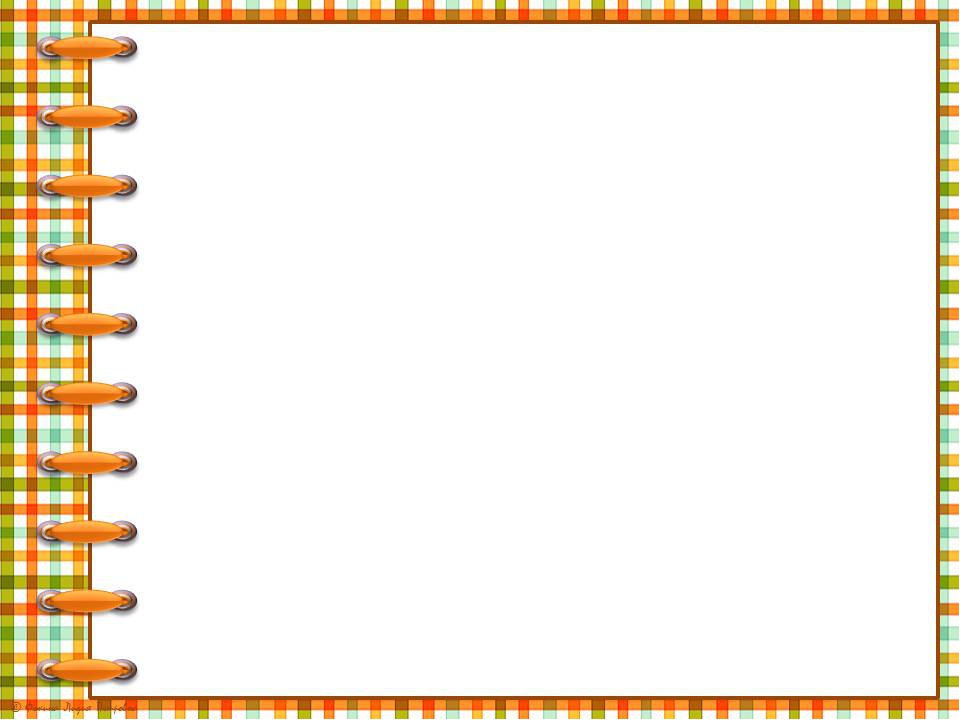 Муниципальное автономное общеобразовательное учреждение
«Образовательный комплекс «Лицей №3» имени С.П. Угаровой»
Старооскольского городского округа

отделение дошкольного образования «Детский сад «Теремок»
«игры на различение 
динамики»
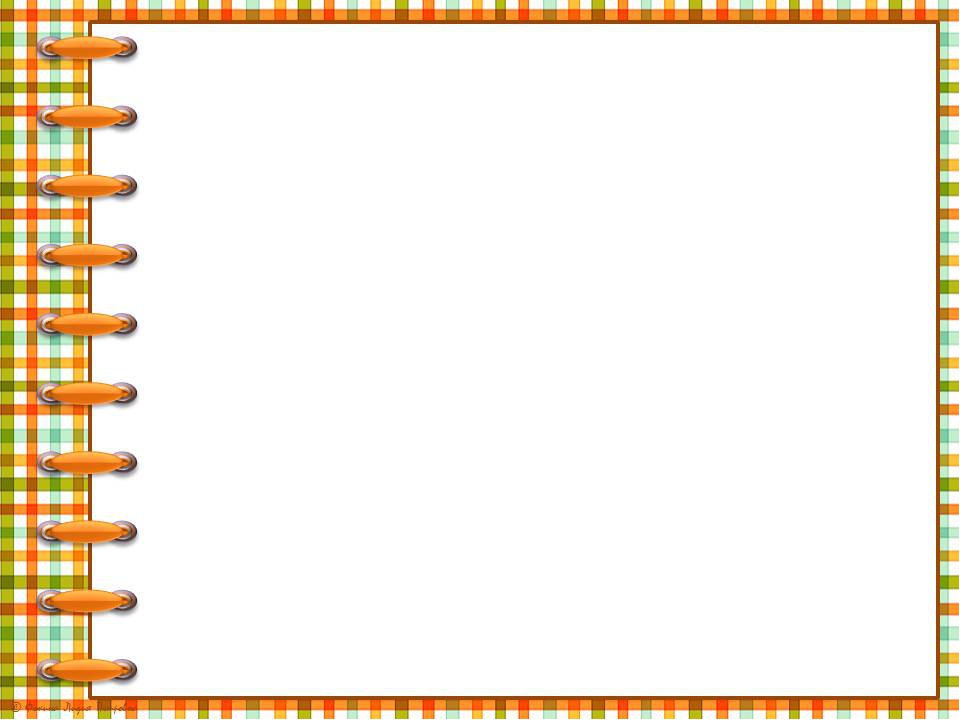 «Тихо-громко»
слова Ю. Островского, музыка Е. Тиличеевой
 
У ребяток ручки хлопают,            2. У ребяток ножки топают,
Тихо-тихо ручки хлопают.                Тихо-тихо ножки топают.
Громче хлопают,                                 Громче топают,
Сами хлопают,                                    Сами топают,
Ну и хлопают,                                      Ну и топают,
Вот так хлопают!                                 Вот как топают!
 
   Дети сидят на стульях полукругом, хлопают и топают (тихо, громко) в зависимости от содержания текста песни.
   После того, как дети усвоят это задание, можно предложить им различать динамику по фортепианному сопровождению.
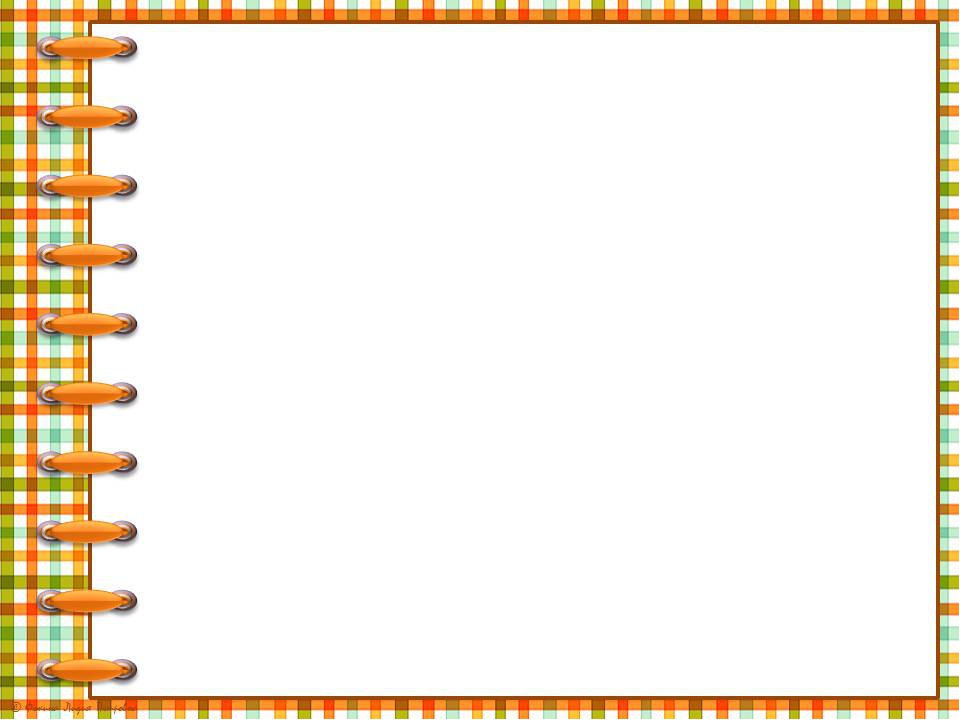 «Погремушки»
музыка М. Раухвергера
 
Дети стоят с погремушкой в руке и звенят ей, когда слышат громкую музыку и прячут погремушку за спину при прослушивании тихой мелодии.